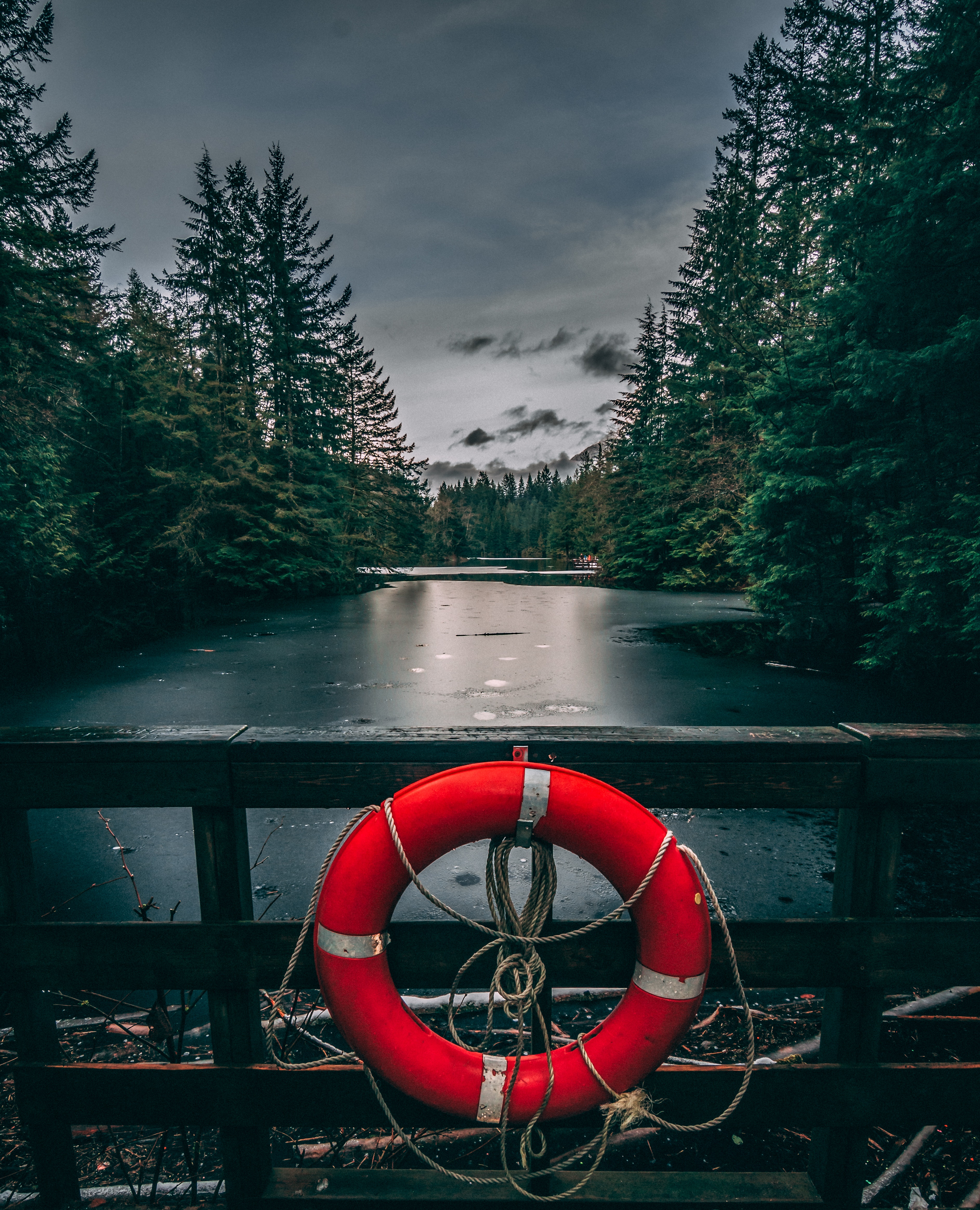 ¡ MAESTRO-flotador
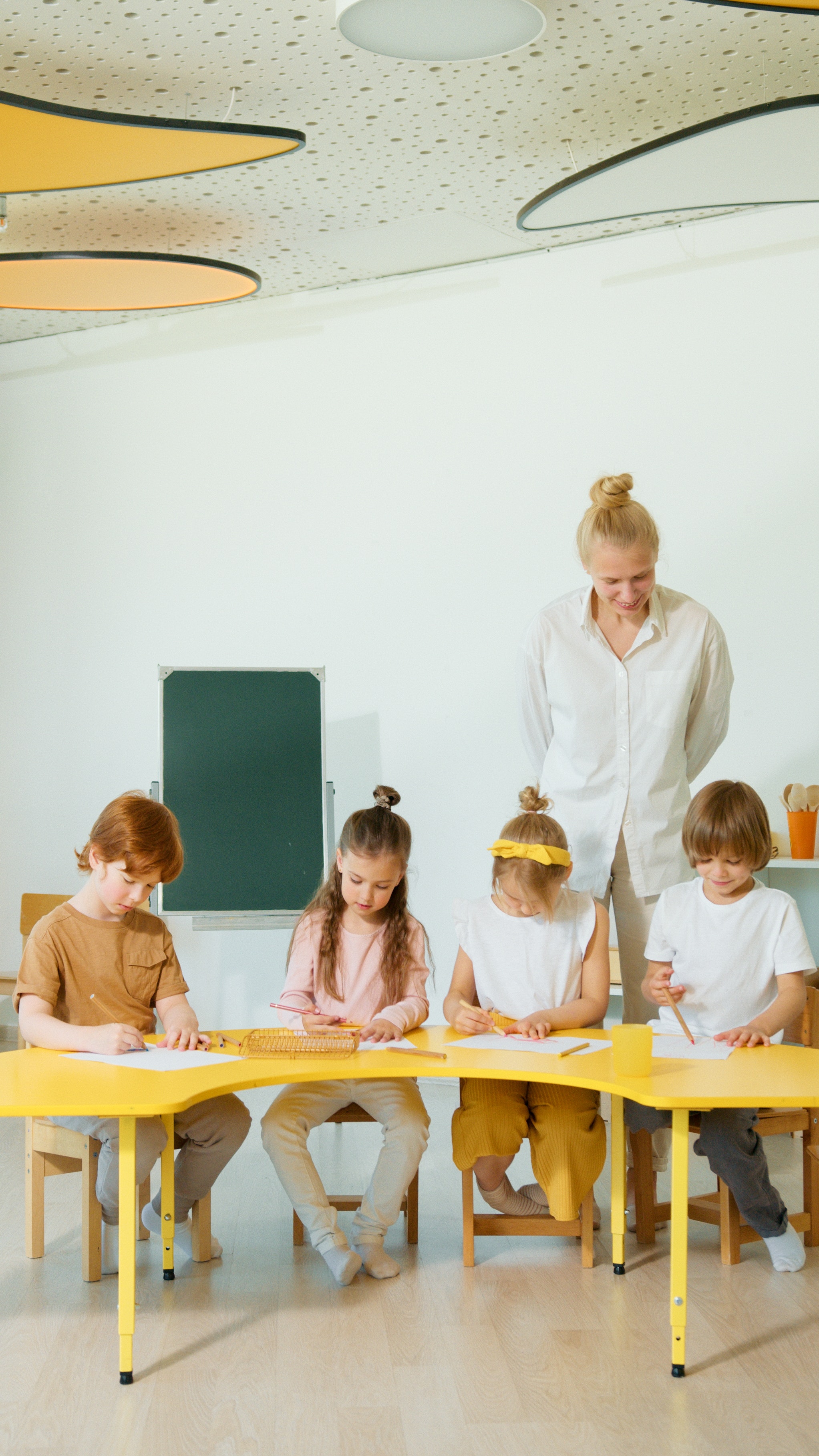 YO PUEDO HACER LA DIFERENCIA
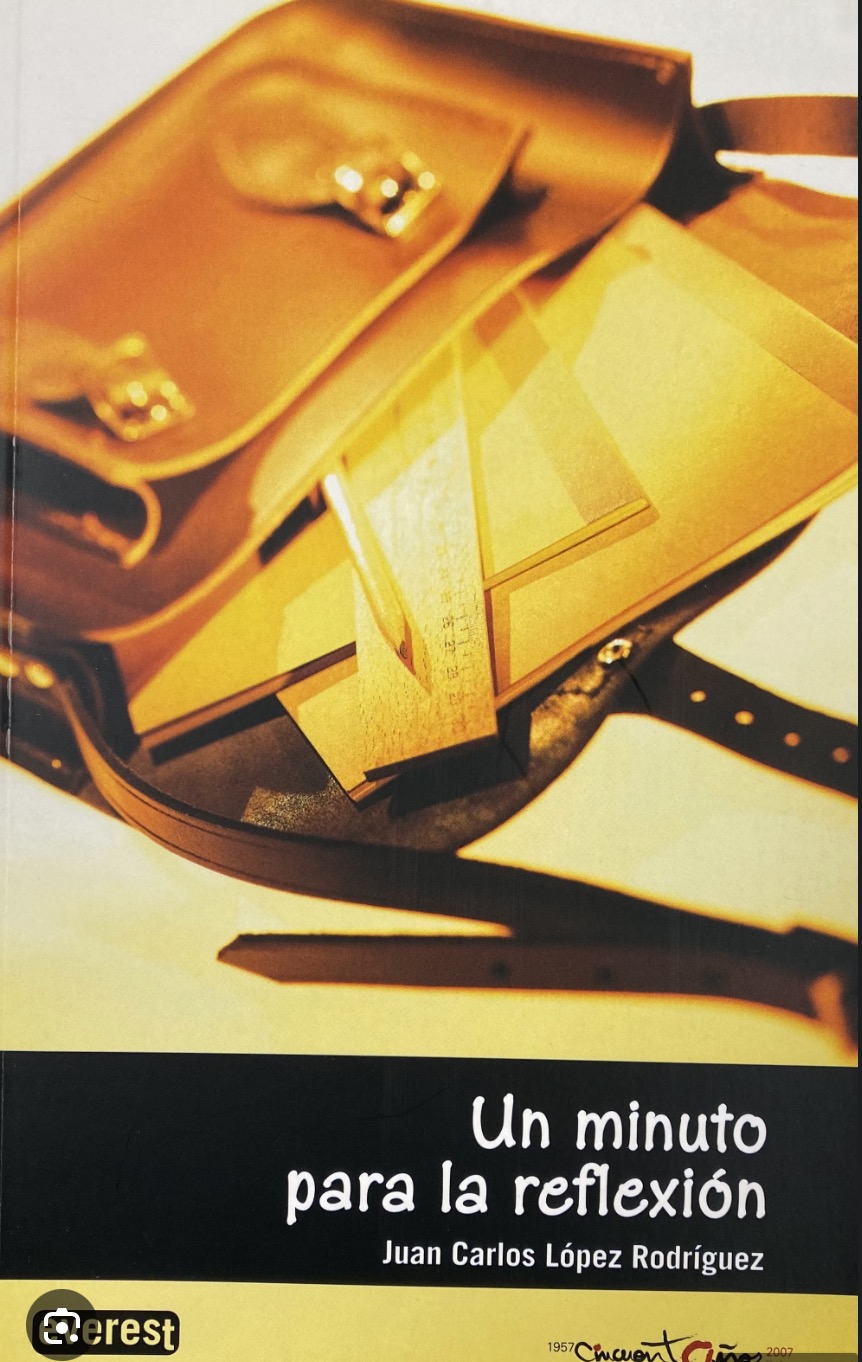 https://www.libreriabecquerr.com/es/libro/un-minuto-para-la-reflexion_Y0000008180
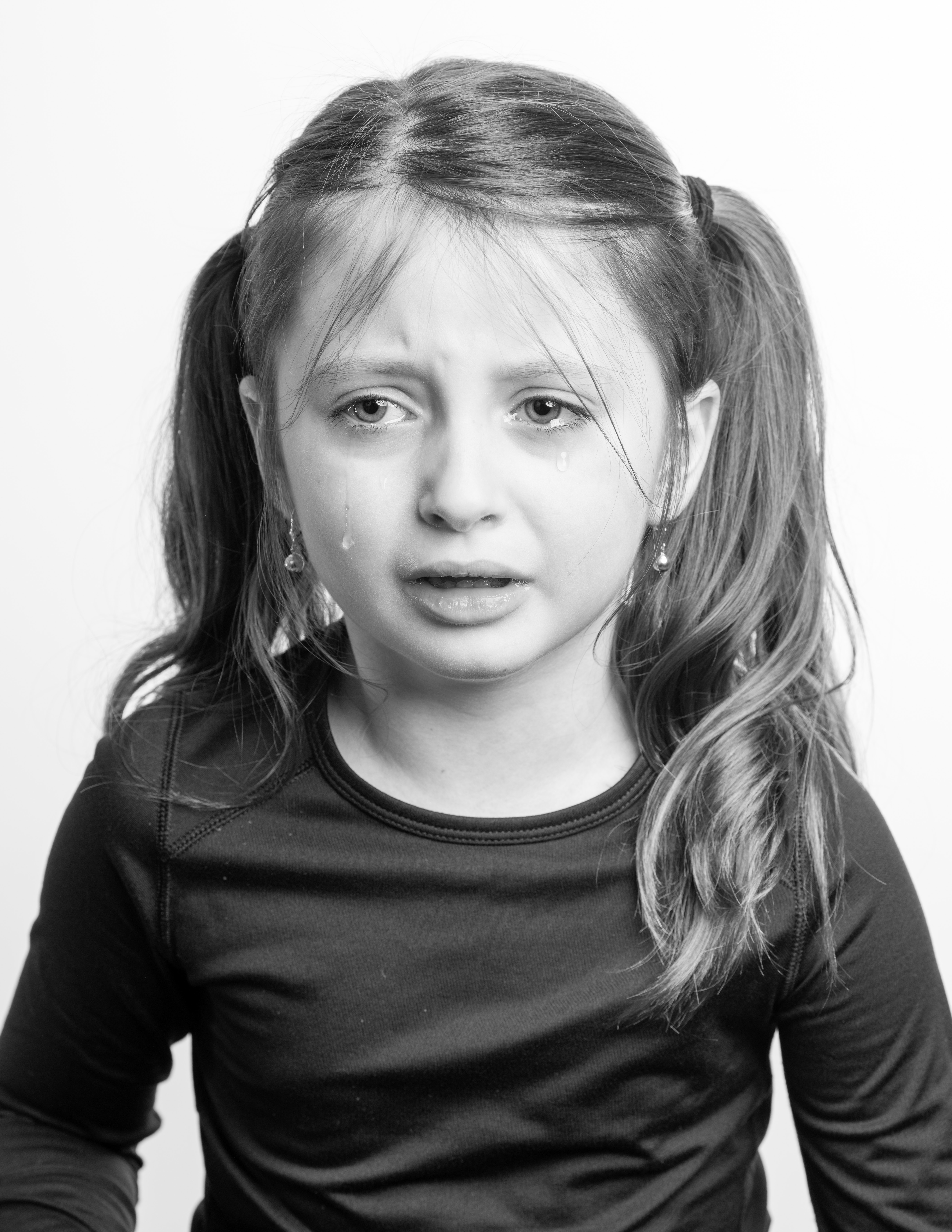 TRISTEZA
La tristeza es la emoción menos penalizada.
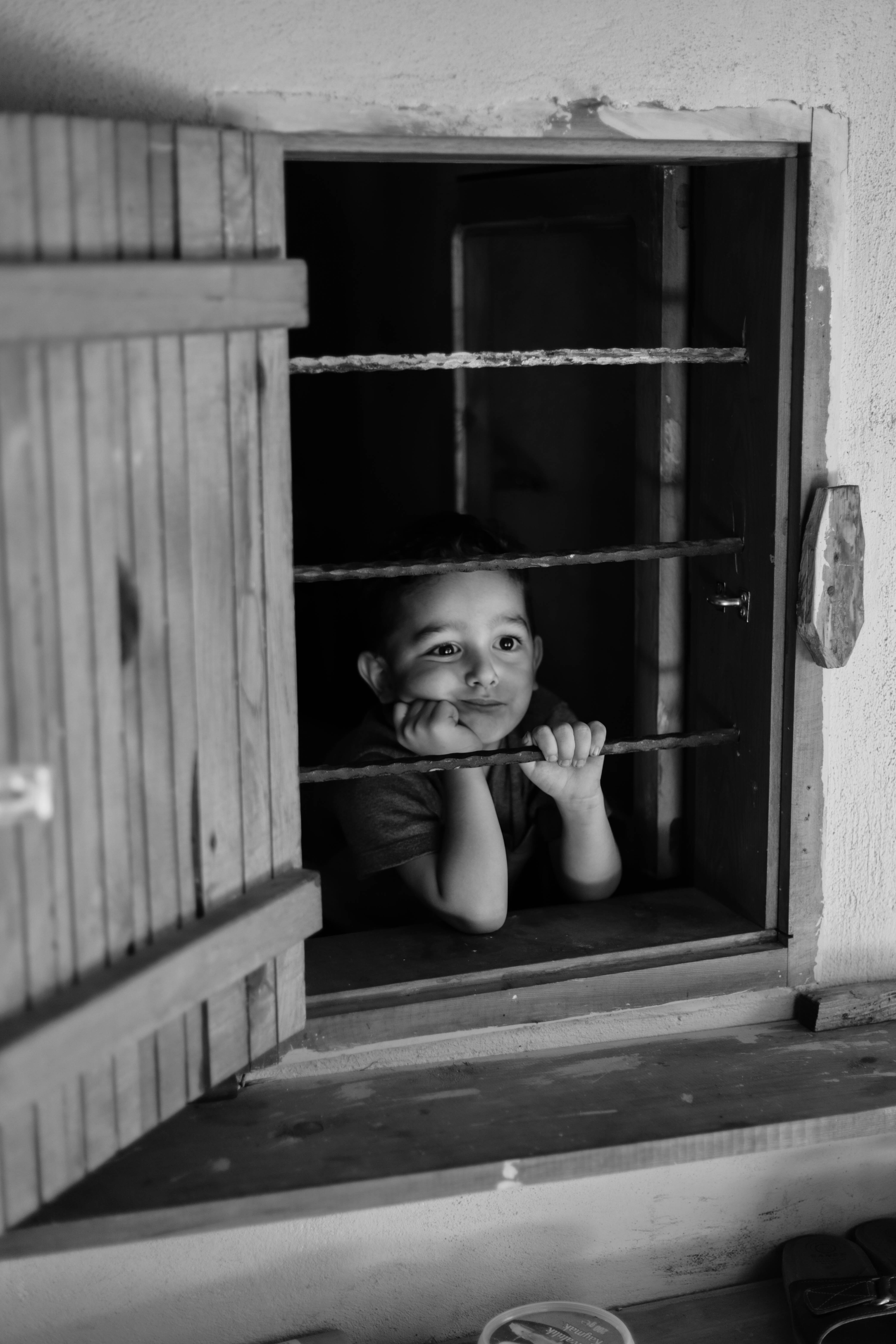 FRASES QUE AYUDAN
Puedes llorar
Eso debe ser muy duro
Esta bien que lo veas así
Necesita algo de mi
El haberlo compartido es un regalo para mi
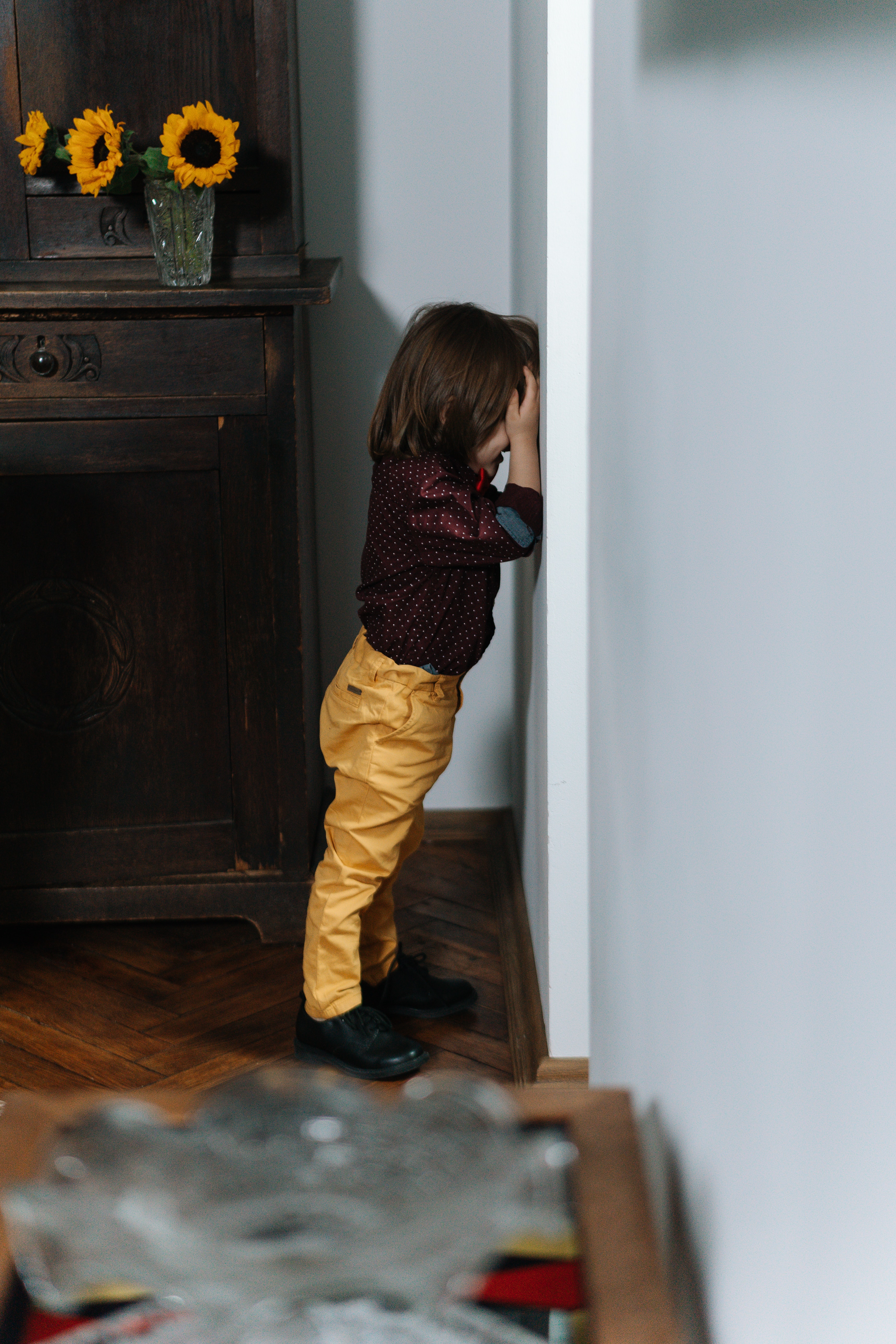 Hablar sobre lo que les ha puesto tristes les puede ayudar a calmar el sentimiento

Acariciar la mano, estar en silencio
Masajear el cuello y los hombros

Animar a que dibujen o escriban lo que le pone triste

Muchos niños necesitan primero sacar el enfado y luego la tristeza

Síndrome de Ulises
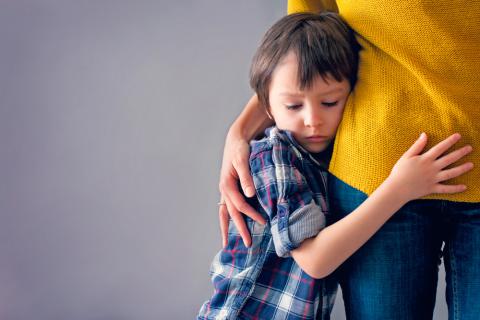 Tristeza. Con padres
Que no se asusten porque sus niños lloren.
 Se muestren tranquilos 

Ofrecer permiso para llorar a gusto, con mensajes: 
“Esa bien que llores, puede sacarlo y expresarte”

Servir de modelo y permitirse expresar la tristeza 
“Estoy triste pero como estoy llorando pronto se me pasara”
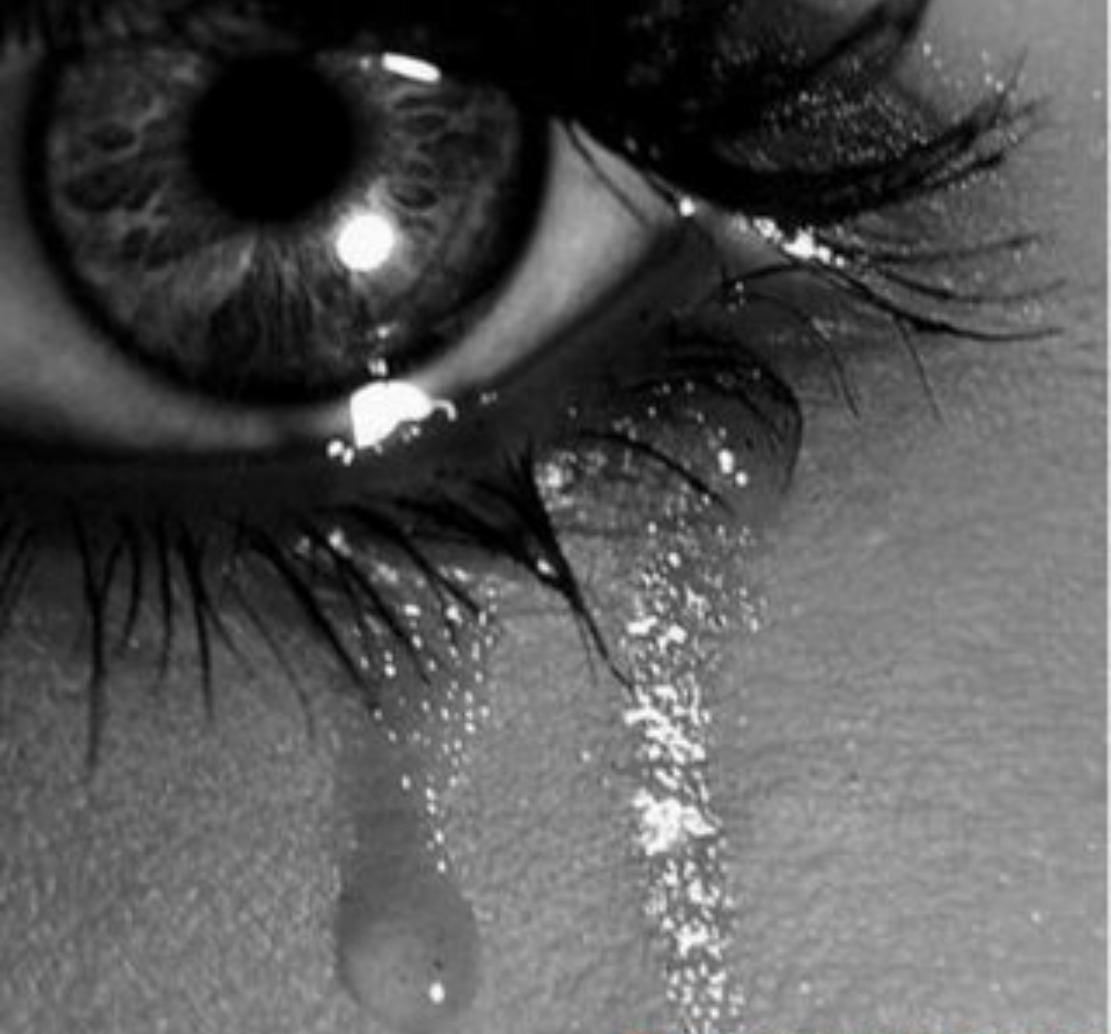 Que no hacer cuando lloran
No comparar
No bloques el llanto
No le quites importancia
No le distraigas
No hagas como si nada
Jacqueline Nyetipei Kiplimo
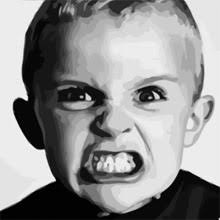 Protesta. Rabia.
Muchas veces por educación no se nos deja sacar la protesta y queda en nuestro interior. 



Es necesaria sacarla sin hacer daño a nada, ni a nadie, ni a nada
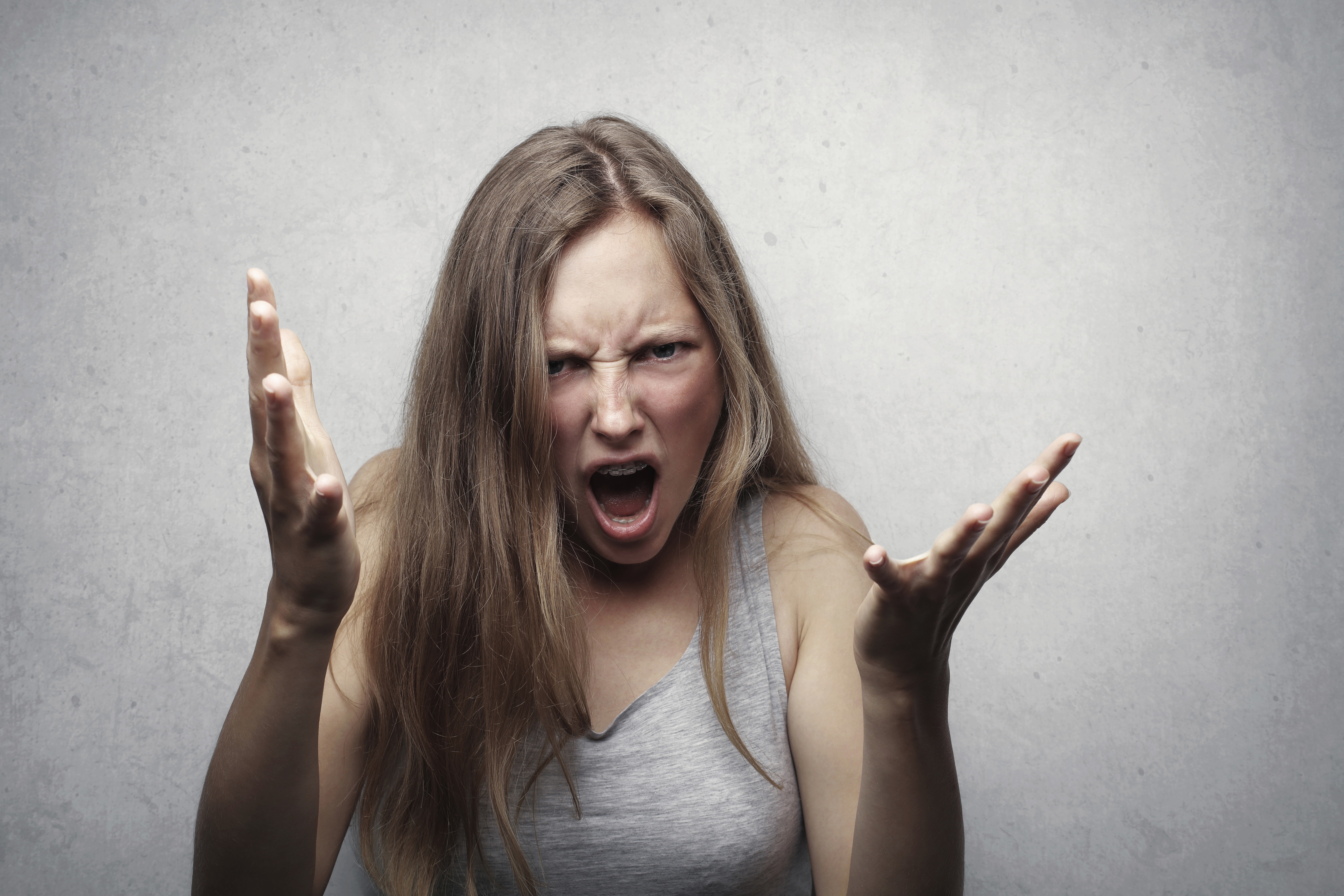 Nunca gritar,

 si gritas pierdes la batalla
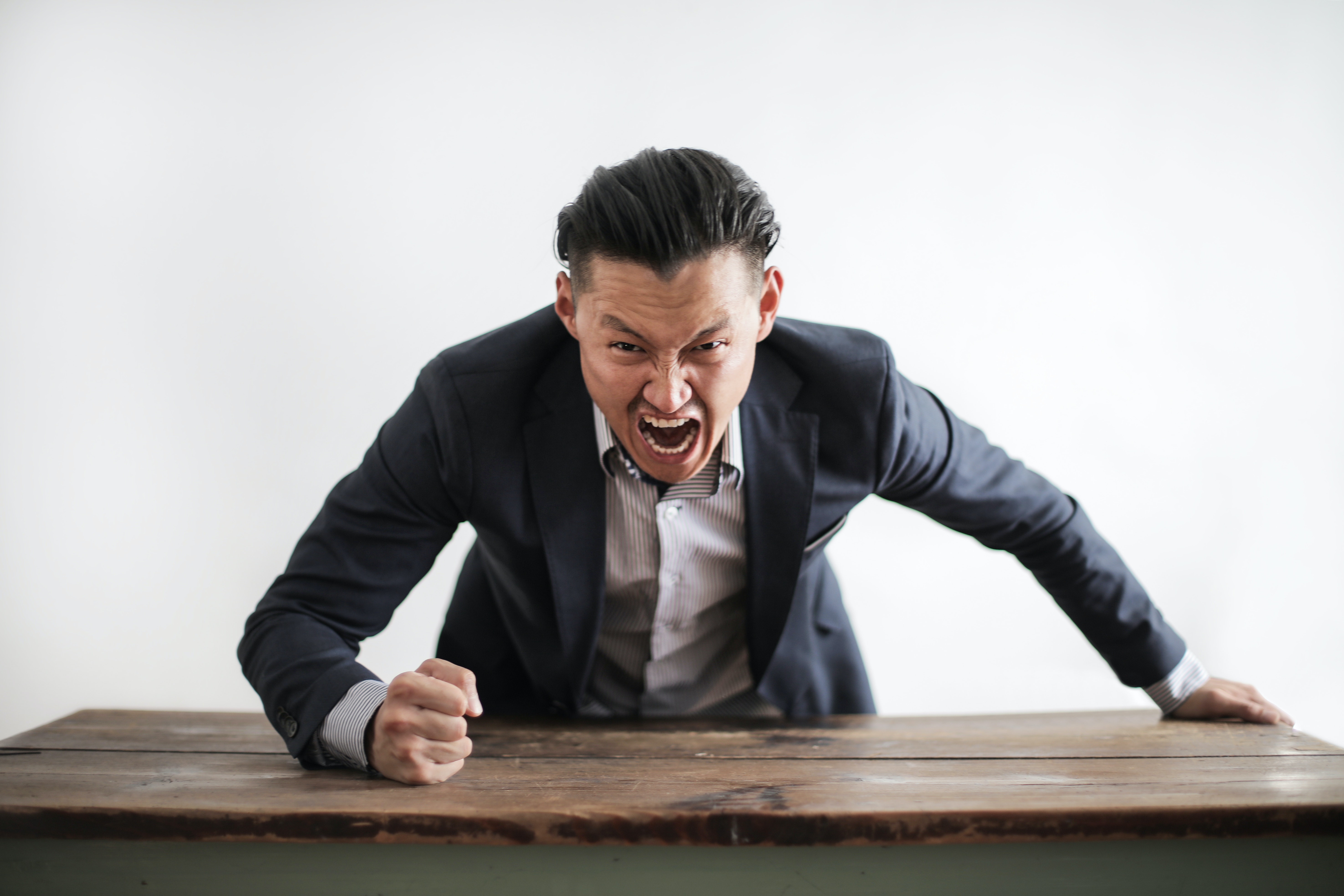 El profesor que grita, profesor que sufre
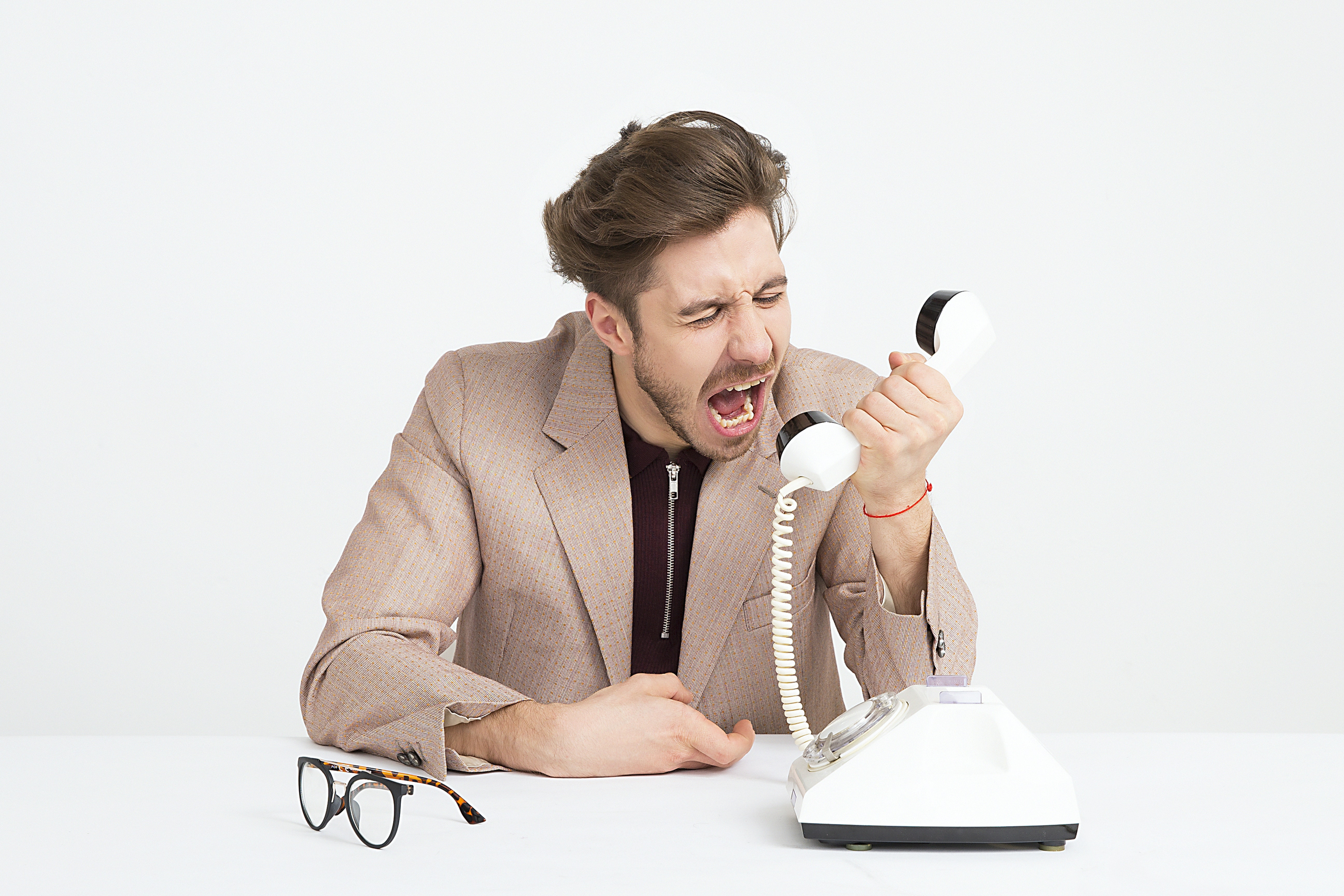 Se puede educar sin gritar
Vivimos en una sociedad gritona
Mejor que levantar la voz

 es levantar el argumento
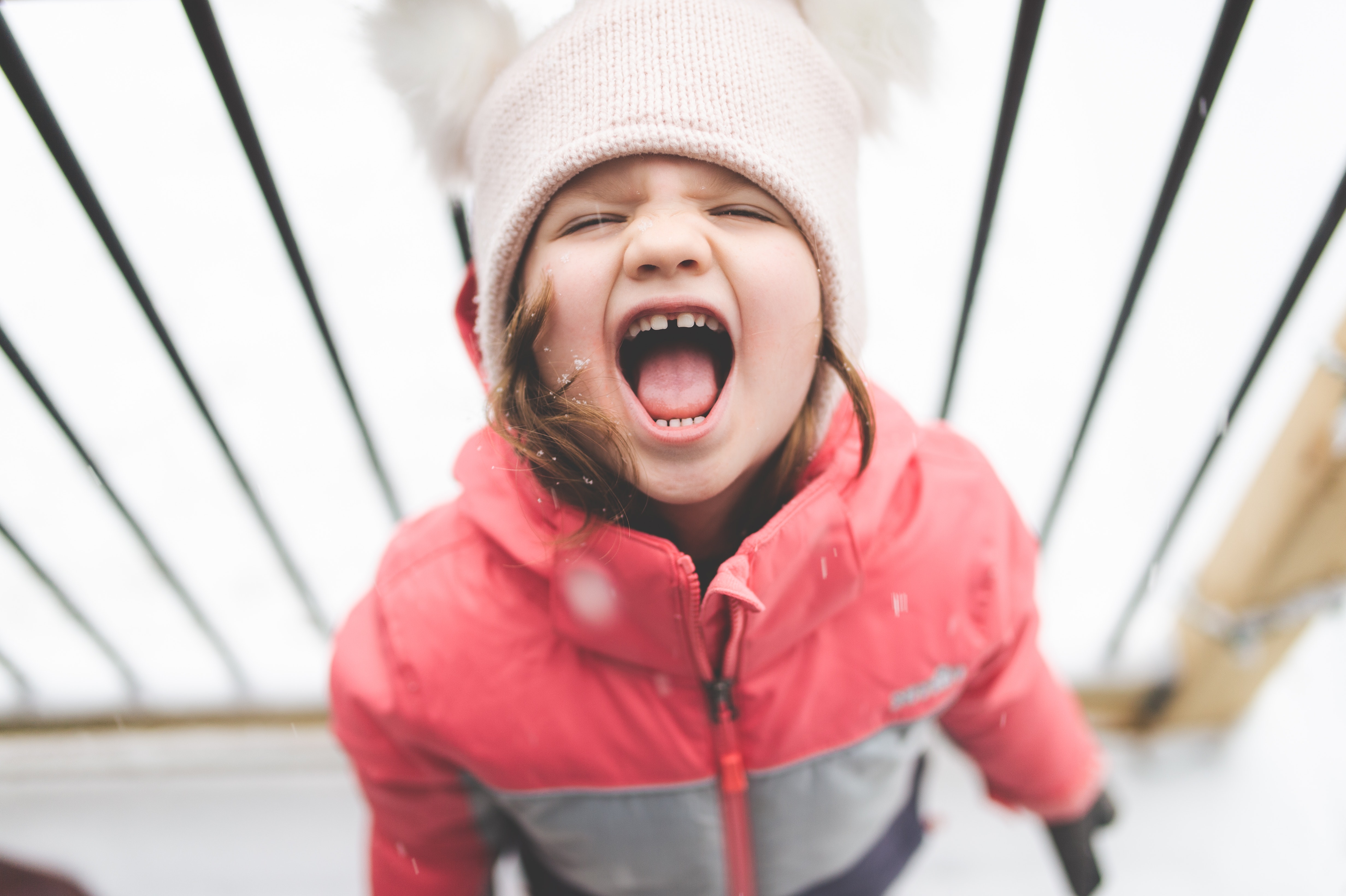 Los lugares donde más se grita, más se chantajea y más se amenaza
Es donde menos se obedece
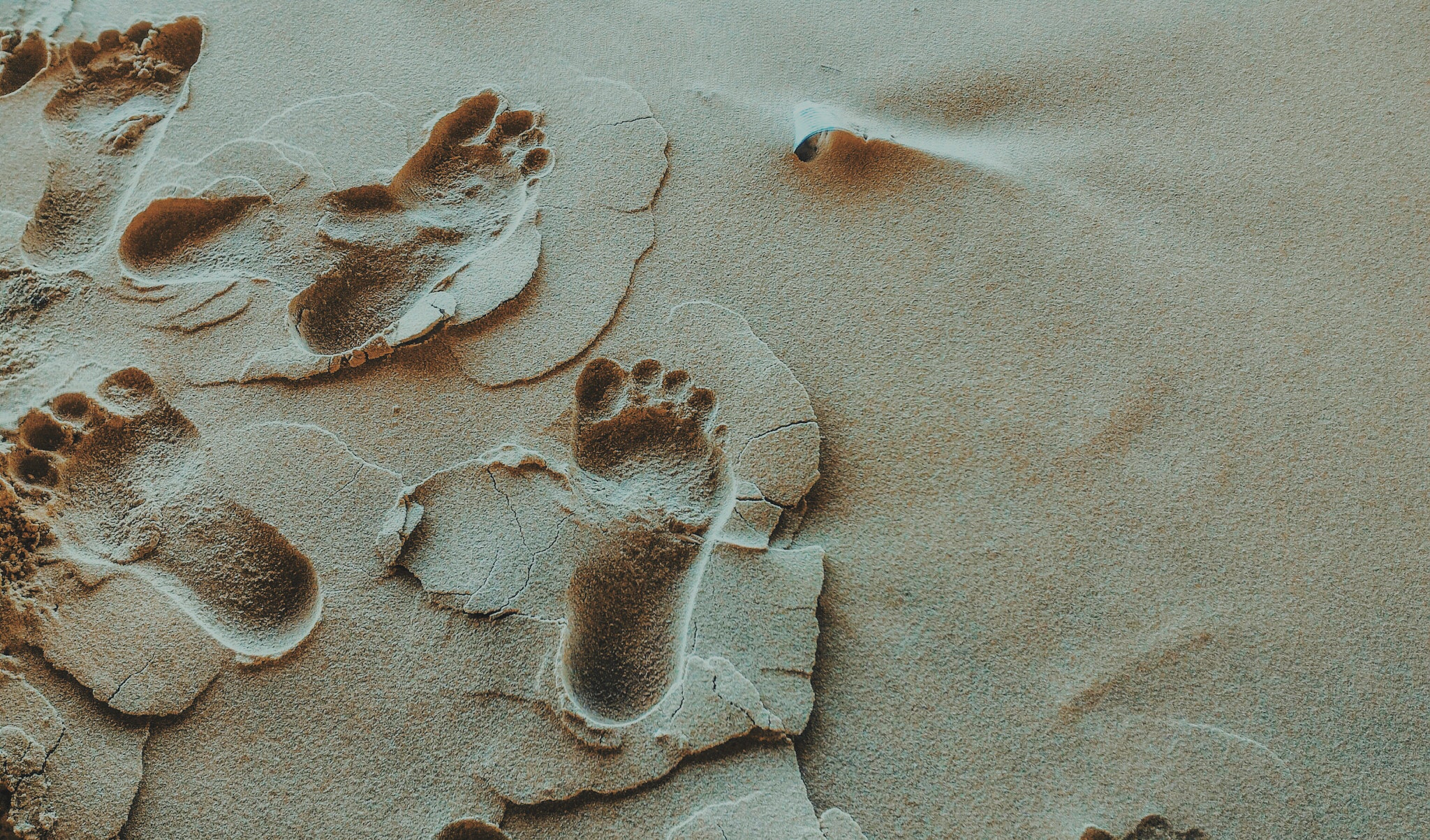 Hay que dejar huellas, no cicatrices
LA RABIA
La rabia es muy destructiva y necesita canalizarla

Es importante que haya una verbalización para que haya constancia de haber sacado la rabia.

Para expresarla necesitan estar protegidas por alguien que las quiera

Y recibir el permiso para canalizarla
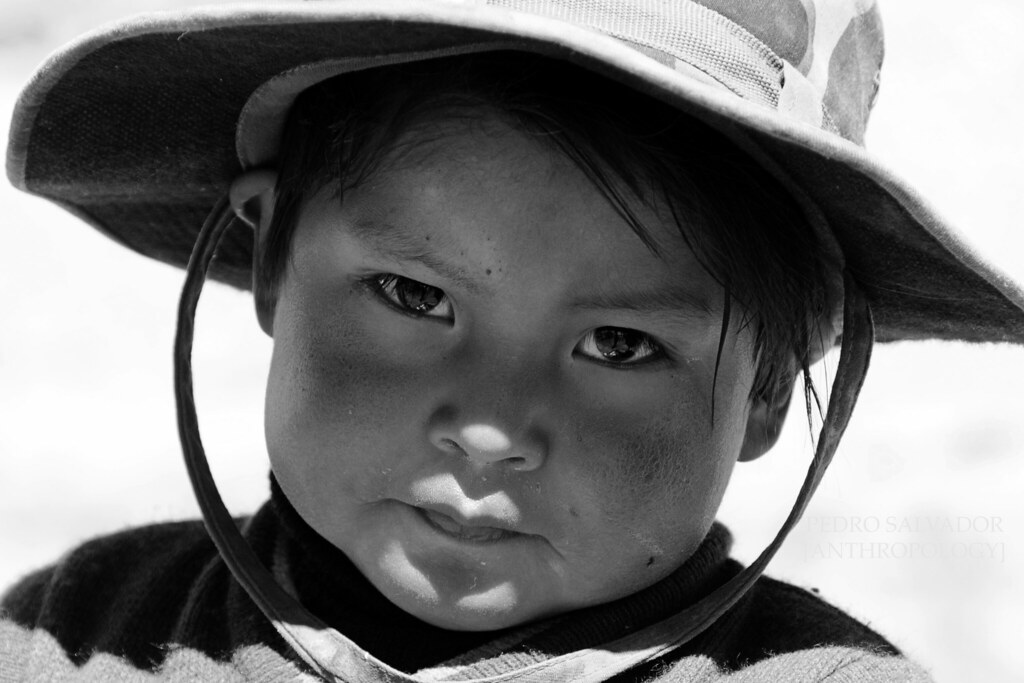 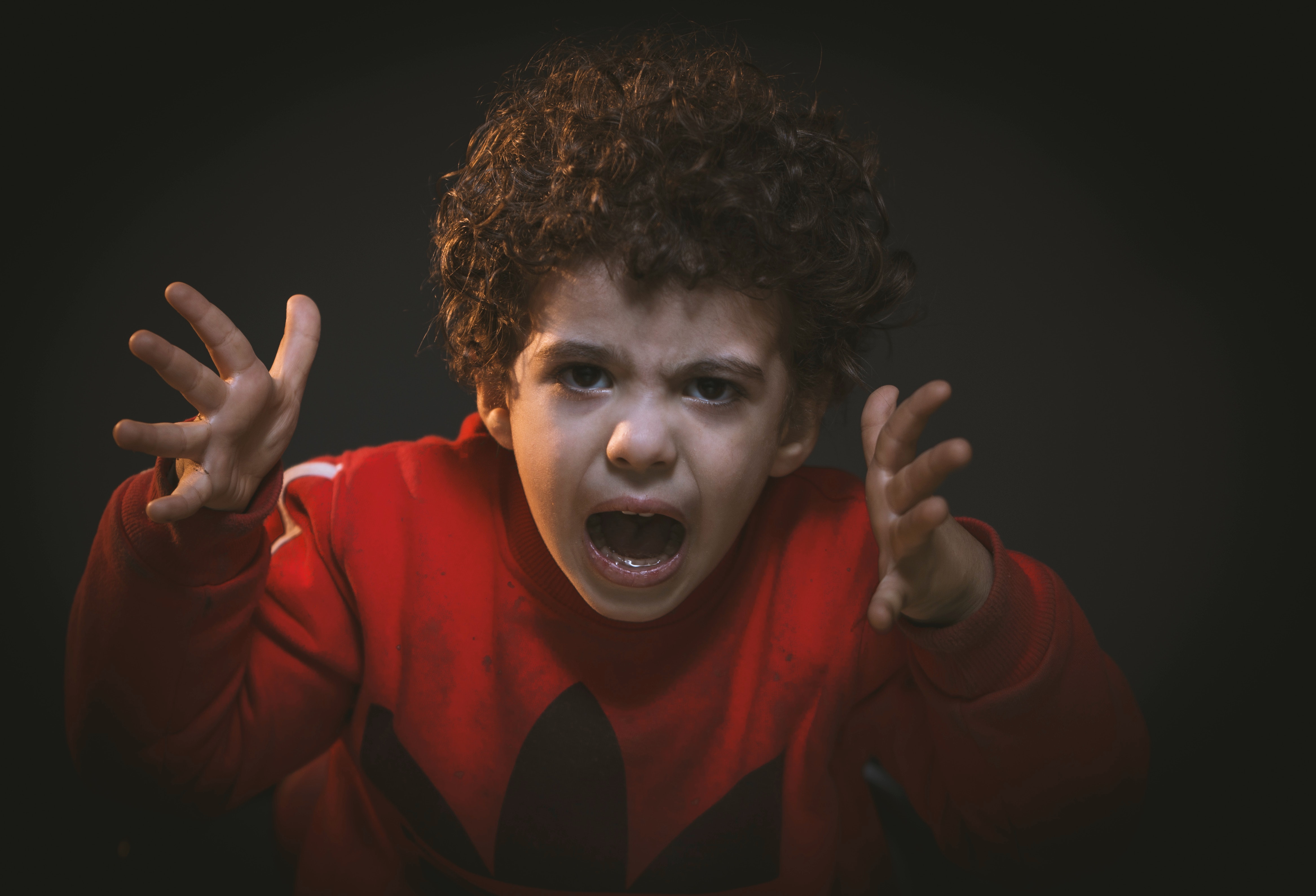 ENSEÑAR 
A 
CANALIZAR 
LA 
RABIA
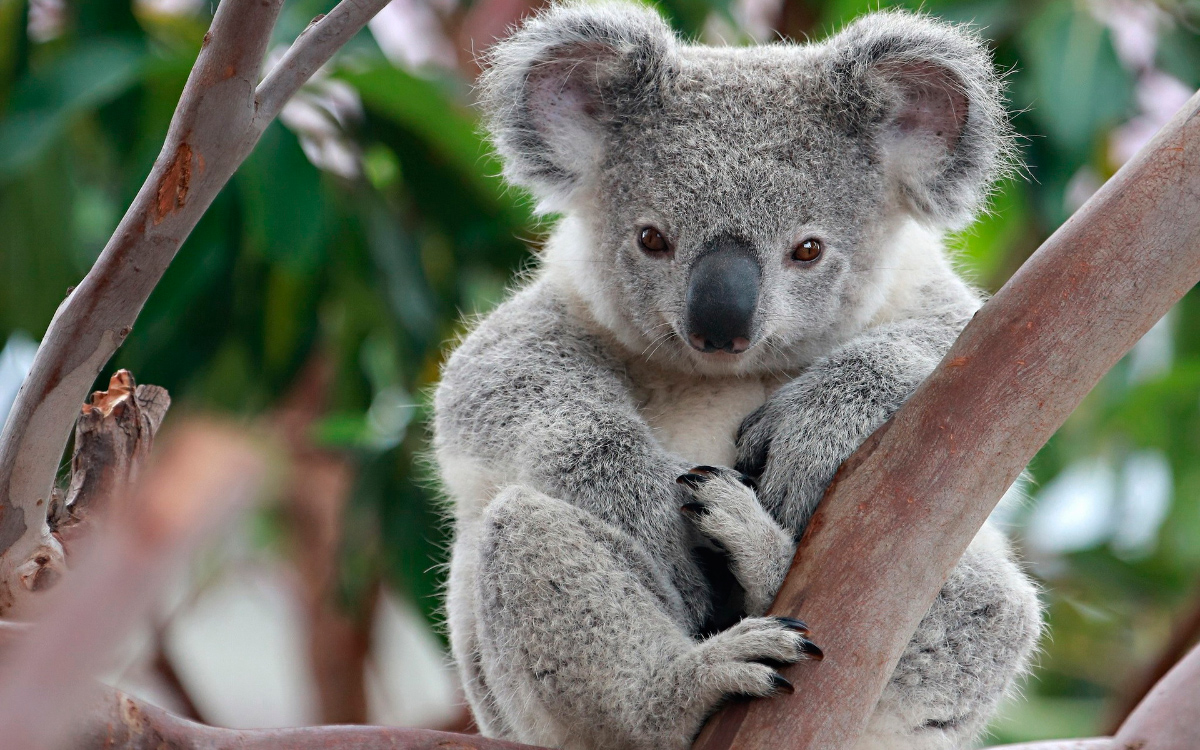 Sacar al rabia
Hacer una copia de alguna foto suya y pisotearla 
Escribir en una hoja todo aquello que te gustaría hacerle 
Cuantos más detalles puedas incluir en el texto mejor. Una vez terminado, piensa qué quieres hacer con el papel, 

ya sea romperlo, quemarlo o tirarlo a la basura.

 Evita la tentación de tragártelo o hacer como si nada, no funciona…
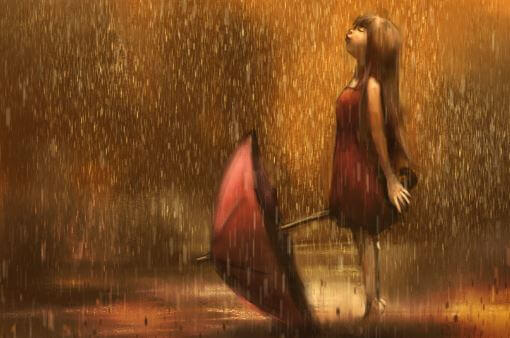 Trabajar la rabia
Jugar a los monstruos con dos calcetines con boca

 Golpear foto, romper el dibujo, golpear una carta.
Pintarse en la suela de zapatos y salir a correr
Visualizar que destruyo la foto
Rayar periódicos mientras se grita

Pizarra, 
verbalizar si no se atreve escribirlo y borrarlo.
Toalla
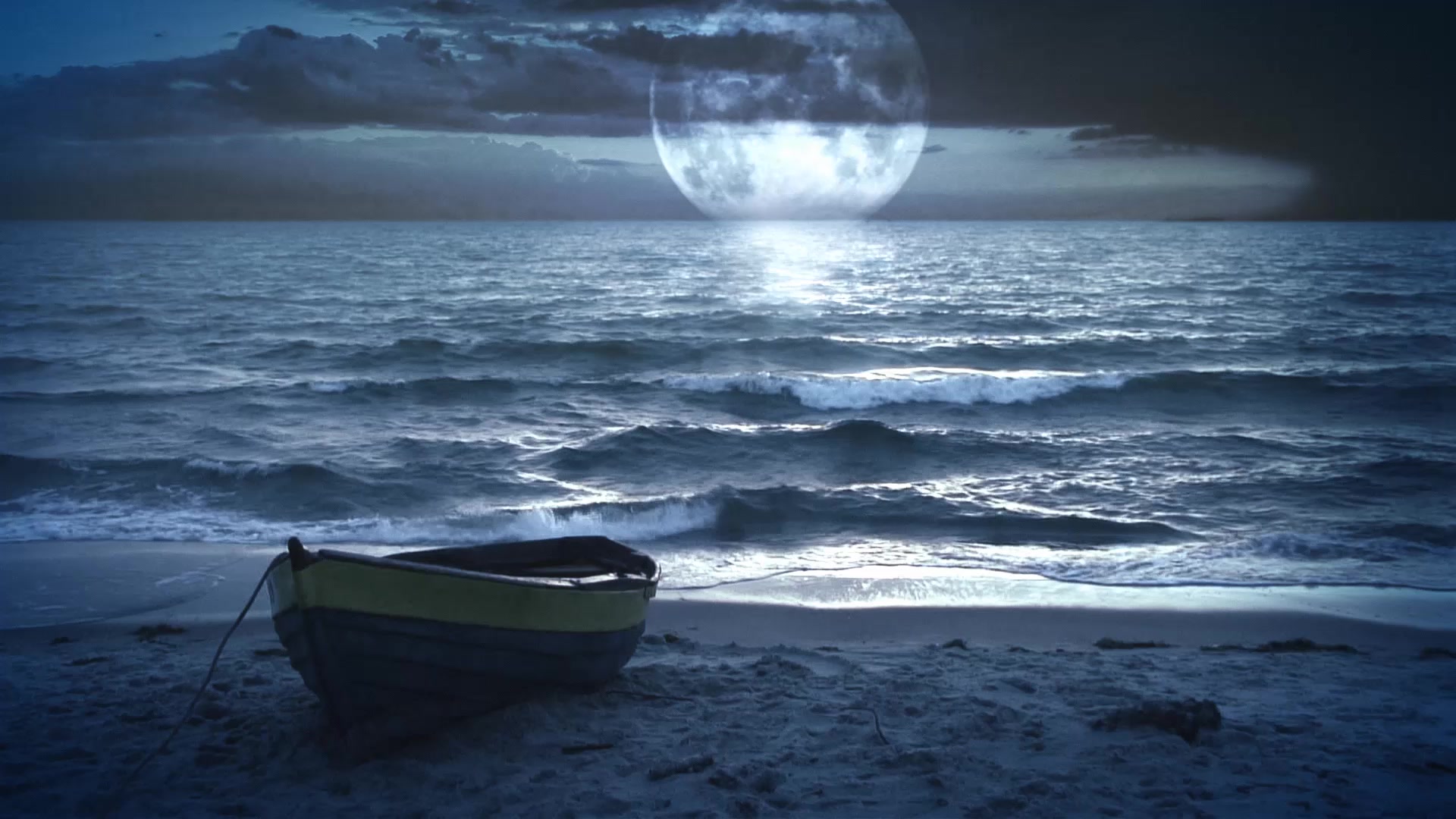 No podemos vivir en estado de cabreo permanente

Dejar de buscar la ocasión de ofendernos

Cuento de la barca de noche
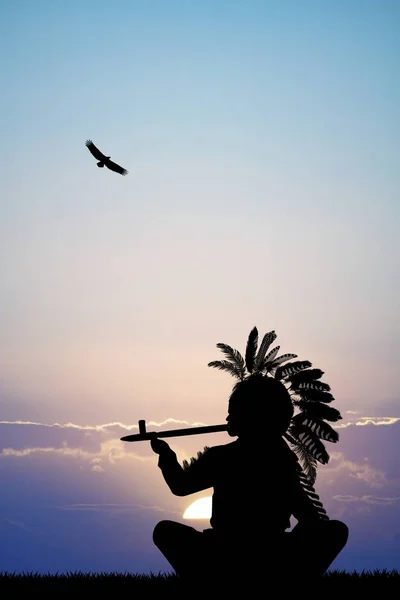 IRRITACIÓN MODERADA
Enfriarse: 

Ver peli

 leer 

Deporte

relajarnos 

no comer o ir de compras:

 aumentan los pensamientos negativos


PAUSA EMOCIONAL. 

Distanciarse un momento. CALMA
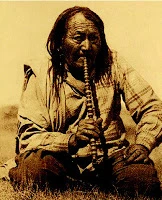 cuento de las tres pipas
PASOS
Calmarse antes de interpelar

Prepararse para la conversación. Repasar argumentos

Mantener tono de voz tranquilo y lenguaje corporal neutro 

Mientras el pulso esté acelerado el otro no percibe. Los argumentos están boqueados

Descansar 20 minutos

Una persona furiosa se tranquiliza más rápido cuando se le ofrece una explicación a su irritación

Evitar reproches globales: mantener argumentos al motivo de enfado
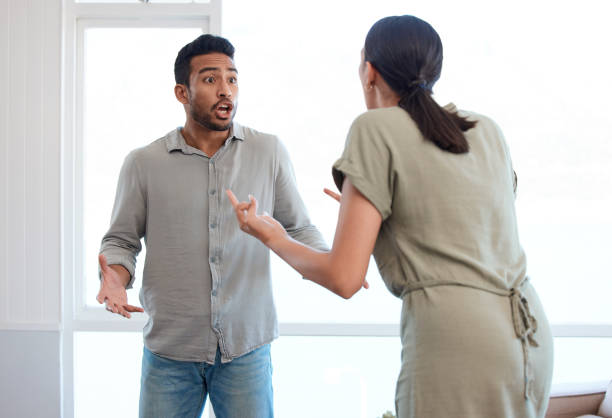 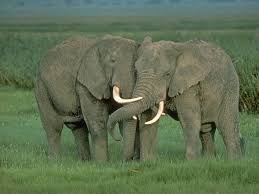 Con padres: animar a que expresen amor a sus hijos 

Los chicos necesitan actos, y palabras para recibir el amor

Cuando les miran y les prestan atención

Cuando les sonríen con afecto

Les escuchan

Responden a sus preguntas

Les enseñan

Se preocupan por su salud
amor
Amor
Importancia del contacto físico 

Caricias, masajes

Abrazos, acompañados de guau que bueno
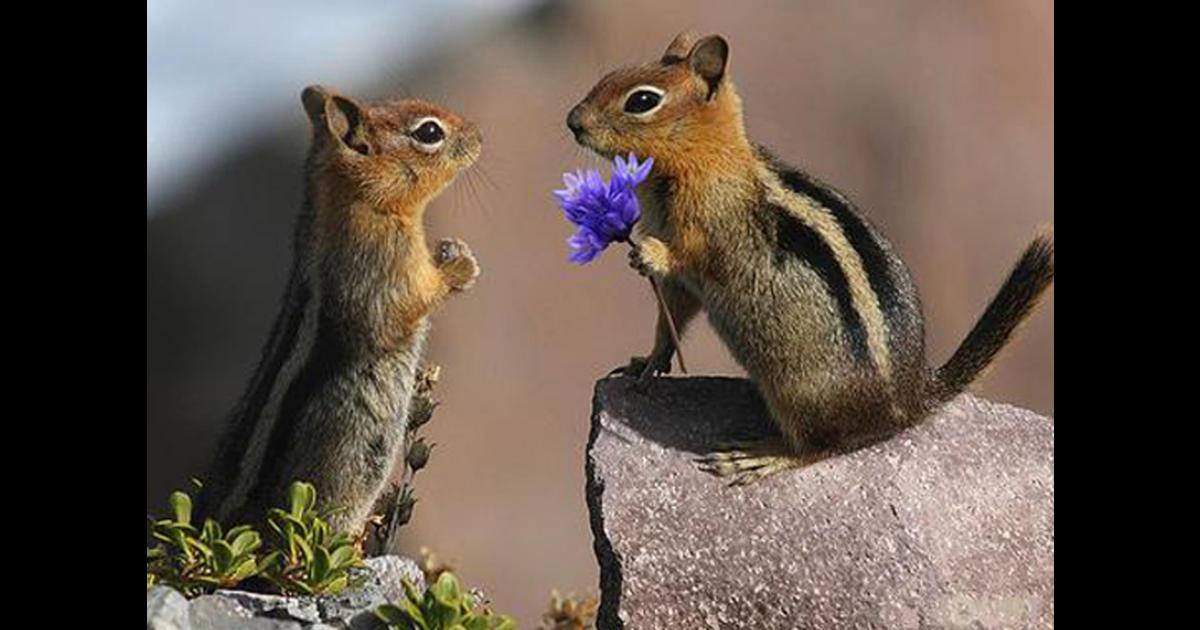 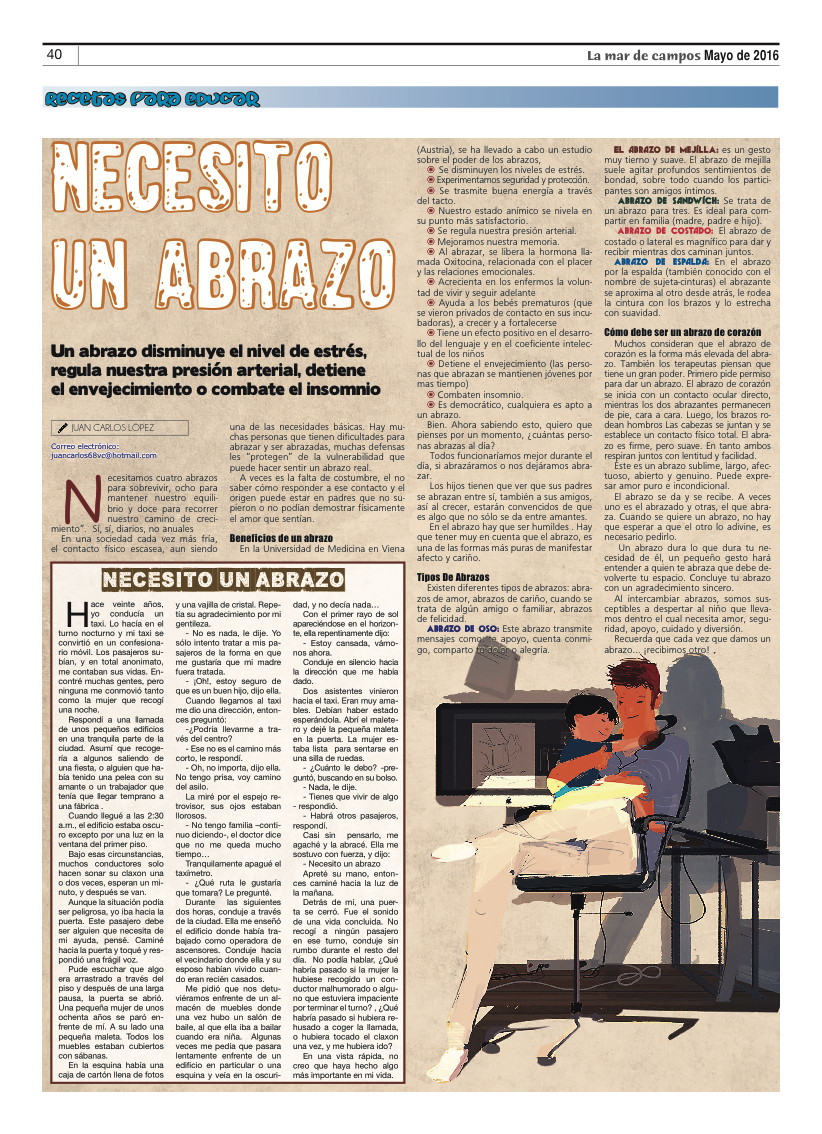 ALEGRIA
Reírnos con ellos

Mostrar nuestra alegría su lado

Bromear

Cantar

Jugar

No descalificar la risa

En la tradición judía, el que corta la risa ( robar el alma)

Ver modern family, LOL, superstore, Brokling 99
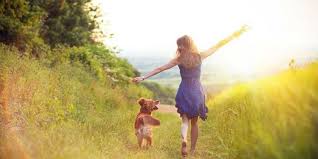